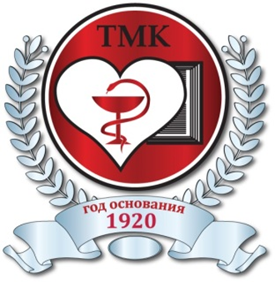 Проходные баллы на бюджет в 2021г.